Mark 12:38-44
Warning Against the Teachers of the Law
38 As he taught, Jesus said, “Watch out for the teachers of the law. They like to walk around in flowing robes and be greeted with respect in the marketplaces, 39 and have the most important seats in the synagogues and the places of honor at banquets. 40 They devour widows’ houses and for a show make lengthy prayers. These men will be punished most severely.”
The Widow’s Offering
41 Jesus sat down opposite the place where the offerings were put and watched the crowd putting their money into the temple treasury. Many rich people threw in large amounts. 42 But a poor widow came and put in two very small copper coins, worth only a few cents.
43 Calling his disciples to him, Jesus said, “Truly I tell you, this poor widow has put more into the treasury than all the others. 44 They all gave out of their wealth; but she, out of her poverty, put in everything—all she had to live on.”
Mark 12:38-44
Warning Against the Teachers of the Law
38 As he taught, Jesus said, “Watch out for the teachers of the law. They like to walk around in flowing robes and be greeted with respect in the marketplaces, 39 and have the most important seats in the synagogues and the places of honor at banquets. 40 They devour widows’ houses and for a show make lengthy prayers. These men will be punished most severely.”
The Widow’s Offering
41 Jesus sat down opposite the place where the offerings were put and watched the crowd putting their money into the temple treasury. Many rich people threw in large amounts. 42 But a poor widow came and put in two very small copper coins, worth only a few cents.
43 Calling his disciples to him, Jesus said, “Truly I tell you, this poor widow has put more into the treasury than all the others. 44 They all gave out of their wealth; but she, out of her poverty, put in everything—all she had to live on.”
Verse 42 


And one poor widow having come, cast in two lepta, which is a kodrantes.
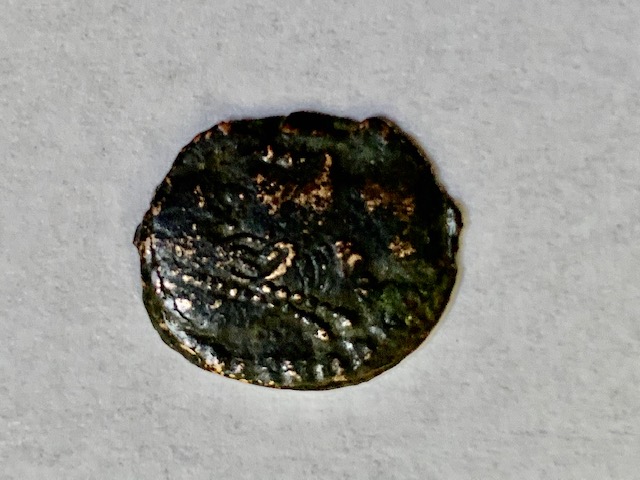 Leptos
Mite
A Leptos that Cathy wouldn’t let me buy.
TI  CLAUDIUS CAESAR AUG

Tiberius Claudius 
Caesar Augustus
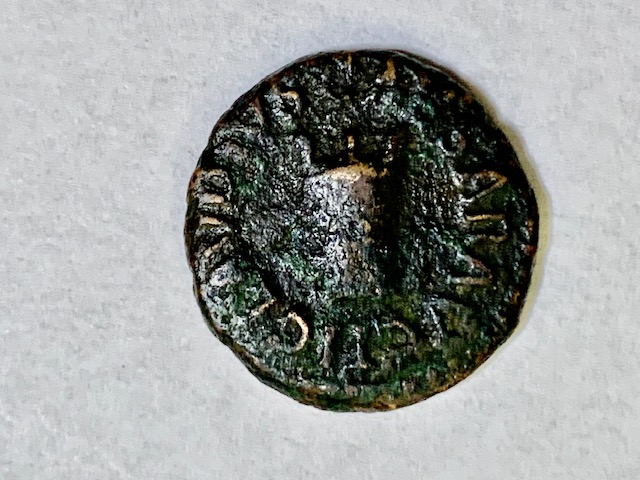 Kodrantas
Quadrans
Farthing
Penny
T
I
G
C
U
L
A
A
U
R
D
A
I
S
U
S
Modios
E
A
C
Kodrantas
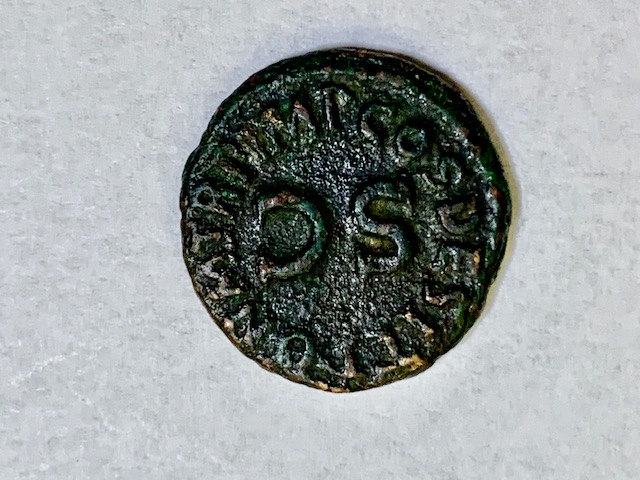 SC = Senatus Consulto

By Decree of the Senate
P
T
O
I
N
S
PON  M  TR  P  IMP  COS  DES  IT

Abbreviation for:

Pontifex Maximus Tribunicia Potestate Imperator Consul Designatio Iterum

Which means:

Greatest Pontif, holding powers of the Tribune, Emperor, Again Appointed for Consulship
M
E
T
D
R
P
S
I
O
M
C
P
Mark 12:38-44
Warning Against the Teachers of the Law
38 As he taught, Jesus said, “Watch out for the teachers of the law. They like to walk around in flowing robes and be greeted with respect in the marketplaces, 39 and have the most important seats in the synagogues and the places of honor at banquets. 40 They devour widows’ houses and for a show make lengthy prayers. These men will be punished most severely.”
The Widow’s Offering
41 Jesus sat down opposite the place where the offerings were put and watched the crowd putting their money into the temple treasury. Many rich people threw in large amounts. 42 But a poor widow came and put in two very small copper coins, worth only a few cents.
43 Calling his disciples to him, Jesus said, “Truly I tell you, this poor widow has put more into the treasury than all the others. 44 They all gave out of their wealth; but she, out of her poverty, put in everything—all she had to live on.”
Mark 12:38-44
Warning Against the Teachers of the Law
38 As he taught, Jesus said, “Watch out for the teachers of the law. They like to walk around in flowing robes and be greeted with respect in the marketplaces, 39 and have the most important seats in the synagogues and the places of honor at banquets. 40 They devour widows’ houses and for a show make lengthy prayers. These men will be punished most severely.”
The Widow’s Offering
41 Jesus sat down opposite the place where the offerings were put and watched the crowd putting their money into the temple treasury. Many rich people threw in large amounts. 42 But a poor widow came and put in two very small copper coins, worth only a few cents.
43 Calling his disciples to him, Jesus said, “Truly I tell you, this poor widow has put more into the treasury than all the others. 44 They all gave out of their wealth; but she, out of her poverty, put in everything—all she had to live on.”
Mark 12:38-44
Warning Against the Teachers of the Law
38 As he taught, Jesus said, “Watch out for the teachers of the law. They like to walk around in flowing robes and be greeted with respect in the marketplaces, 39 and have the most important seats in the synagogues and the places of honor at banquets. 40 They devour widows’ houses and for a show make lengthy prayers. These men will be punished most severely.”
The Widow’s Offering
41 Jesus sat down opposite the place where the offerings were put and watched the crowd putting their money into the temple treasury. Many rich people threw in large amounts. 42 But a poor widow came and put in two very small copper coins, worth only a few cents.
43 Calling his disciples to him, Jesus said, “Truly I tell you, this poor widow has put more into the treasury than all the others. 44 They all gave out of their wealth; but she, out of her poverty, put in everything—all she had to live on.”
Mark 12:38-44
Warning Against the Teachers of the Law
38 As he taught, Jesus said, “Watch out for the teachers of the law. They like to walk around in flowing robes and be greeted with respect in the marketplaces, 39 and have the most important seats in the synagogues and the places of honor at banquets. 40 They devour widows’ houses and for a show make lengthy prayers. These men will be punished most severely.”
The Widow’s Offering
41 Jesus sat down opposite the place where the offerings were put and watched the crowd putting their money into the temple treasury. Many rich people threw in large amounts. 42 But a poor widow came and put in two very small copper coins, worth only a few cents.
43 Calling his disciples to him, Jesus said, “Truly I tell you, this poor widow has put more into the treasury than all the others. 44 They all gave out of their wealth; but she, out of her poverty, put in everything—all she had to live on.”
Mark 12:38-44
Warning Against the Teachers of the Law
38 As he taught, Jesus said, “Watch out for the teachers of the law. They like to walk around in flowing robes and be greeted with respect in the marketplaces, 39 and have the most important seats in the synagogues and the places of honor at banquets. 40 They devour widows’ houses and for a show make lengthy prayers. These men will be punished most severely.”
The Widow’s Offering
41 Jesus sat down opposite the place where the offerings were put and watched the crowd putting their money into the temple treasury. Many rich people threw in large amounts. 42 But a poor widow came and put in two very small copper coins, worth only a few cents.
43 Calling his disciples to him, Jesus said, “Truly I tell you, this poor widow has put more into the treasury than all the others. 44 They all gave out of their wealth; but she, out of her poverty, put in everything—all she had to live on.”
Mark 12:38-44
Warning Against the Teachers of the Law
38 As he taught, Jesus said, “Watch out for the teachers of the law. They like to walk around in flowing robes and be greeted with respect in the marketplaces, 39 and have the most important seats in the synagogues and the places of honor at banquets. 40 They devour widows’ houses and for a show make lengthy prayers. These men will be punished most severely.”
The Widow’s Offering
41 Jesus sat down opposite the place where the offerings were put and watched the crowd putting their money into the temple treasury. Many rich people threw in large amounts. 42 But a poor widow came and put in two very small copper coins, worth only a few cents.
43 Calling his disciples to him, Jesus said, “Truly I tell you, this poor widow has put more into the treasury than all the others. 44 They all gave out of their wealth; but she, out of her poverty, put in everything—all she had to live on.”
Mark 12:38-44
Warning Against the Teachers of the Law
38 As he taught, Jesus said, “Watch out for the teachers of the law. They like to walk around in flowing robes and be greeted with respect in the marketplaces, 39 and have the most important seats in the synagogues and the places of honor at banquets. 40 They devour widows’ houses and for a show make lengthy prayers. These men will be punished most severely.”
The Widow’s Offering
41 Jesus sat down opposite the place where the offerings were put and watched the crowd putting their money into the temple treasury. Many rich people threw in large amounts. 42 But a poor widow came and put in two very small copper coins, worth only a few cents.
43 Calling his disciples to him, Jesus said, “Truly I tell you, this poor widow has put more into the treasury than all the others. 44 They all gave out of their wealth; but she, out of her poverty, put in everything—all she had to live on.”
Mark 12:38-44
Warning Against the Teachers of the Law
38 As he taught, Jesus said, “Watch out for the teachers of the law. They like to walk around in flowing robes and be greeted with respect in the marketplaces, 39 and have the most important seats in the synagogues and the places of honor at banquets. 40 They devour widows’ houses and for a show make lengthy prayers. These men will be punished most severely.”
The Widow’s Offering
41 Jesus sat down opposite the place where the offerings were put and watched the crowd putting their money into the temple treasury. Many rich people threw in large amounts. 42 But a poor widow came and put in two very small copper coins, worth only a few cents.
43 Calling his disciples to him, Jesus said, “Truly I tell you, this poor widow has put more into the treasury than all the others. 44 They all gave out of their wealth; but she, out of her poverty, put in everything—all she had to live on.”
Mark 12:38-44
Warning Against the Teachers of the Law
38 As he taught, Jesus said, “Watch out for the teachers of the law. They like to walk around in flowing robes and be greeted with respect in the marketplaces, 39 and have the most important seats in the synagogues and the places of honor at banquets. 40 They devour widows’ houses and for a show make lengthy prayers. These men will be punished most severely.”
The Widow’s Offering
41 Jesus sat down opposite the place where the offerings were put and watched the crowd putting their money into the temple treasury. Many rich people threw in large amounts. 42 But a poor widow came and put in two very small copper coins, worth only a few cents.
43 Calling his disciples to him, Jesus said, “Truly I tell you, this poor widow has put more into the treasury than all the others. 44 They all gave out of their wealth; but she, out of her poverty, put in everything—all she had to live on.”
Mark 12:38-44
Warning Against the Teachers of the Law
38 As he taught, Jesus said, “Watch out for the teachers of the law. They like to walk around in flowing robes and be greeted with respect in the marketplaces, 39 and have the most important seats in the synagogues and the places of honor at banquets. 40 They devour widows’ houses and for a show make lengthy prayers. These men will be punished most severely.”
The Widow’s Offering
41 Jesus sat down opposite the place where the offerings were put and watched the crowd putting their money into the temple treasury. Many rich people threw in large amounts. 42 But a poor widow came and put in two very small copper coins, worth only a few cents.
43 Calling his disciples to him, Jesus said, “Truly I tell you, this poor widow has put more into the treasury than all the others. 44 They all gave out of their wealth; but she, out of her poverty, put in everything—all she had to live on.”
Mark 12:38-44
Warning Against the Teachers of the Law
38 As he taught, Jesus said, “Watch out for the teachers of the law. They like to walk around in flowing robes and be greeted with respect in the marketplaces, 39 and have the most important seats in the synagogues and the places of honor at banquets. 40 They devour widows’ houses and for a show make lengthy prayers. These men will be punished most severely.”
The Widow’s Offering
41 Jesus sat down opposite the place where the offerings were put and watched the crowd putting their money into the temple treasury. Many rich people threw in large amounts. 42 But a poor widow came and put in two very small copper coins, worth only a few cents.
43 Calling his disciples to him, Jesus said, “Truly I tell you, this poor widow has put more into the treasury than all the others. 44 They all gave out of their wealth; but she, out of her poverty, put in everything—all she had to live on.”